Chapter 1
The Nature of Science
1.2 Standards of Measurement
In science, why is it important that measurements are standardized?


When you get results of an experiment, how do you know if they are precise or accurate? What’s the difference?
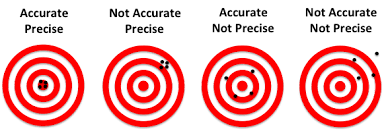 [Speaker Notes: Start with wanting to measure desk using hands (mine versus someone else’s)
Standards are important because they are a common way of measuring things so they can be compared.]
1.2 Standards of Measurement
To ensure that results can be easily understood, a common system of units of measurements are used
This is called the International System, or SI for short (from the French Le system internationale d’Unites)

Each type of SI measurement has a base unit and prefixes based on multiples of 10

Why would this system be widely used, especially in science?
[Speaker Notes: Start with wanting to measure desk using hands (mine versus someone else’s)
Standards are important because they are a common way of measuring things so they can be compared.]
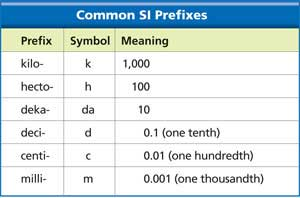 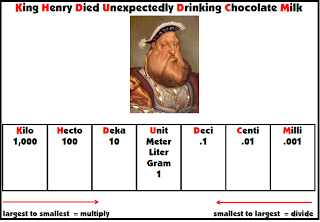 KNOW THESE!!!
1.2 Standards of Measurement
Measuring Distance
Base unit: meter (m)
Slightly longer than a yard
So would your time for a 100-m dash be slightly more or less than your time for a 100-yard dash?


Choose an appropriate unit
Measuring the distance from the earth to the moon is better measured in kilometers (km) than in centimeters (cm) or meters (m)
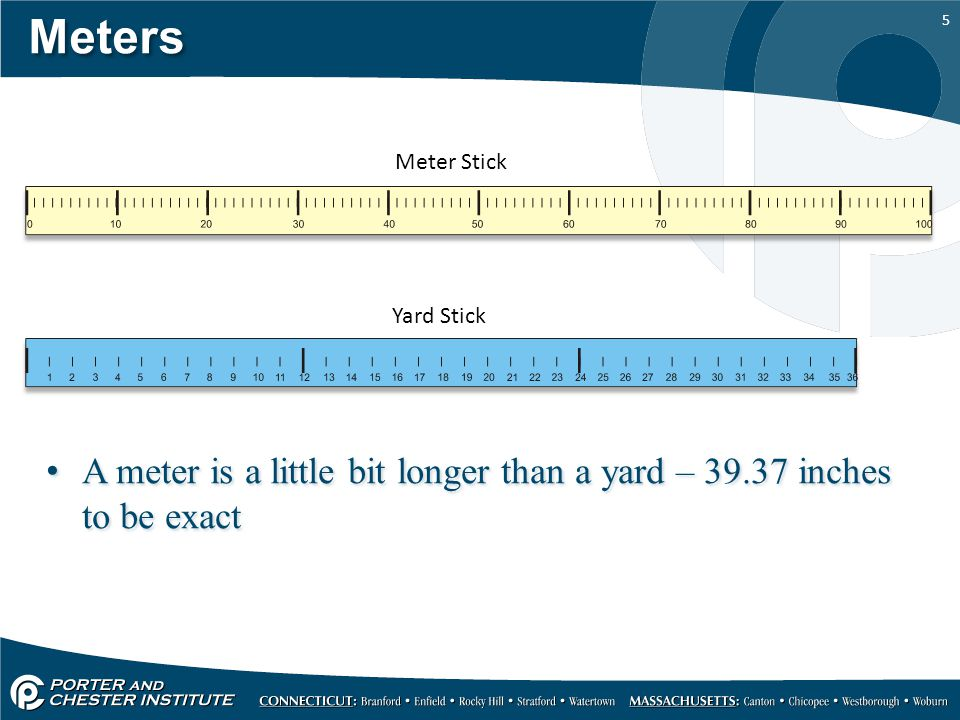 1.2 Standards of Measurement
Choose the most appropriate distance measurement for each:
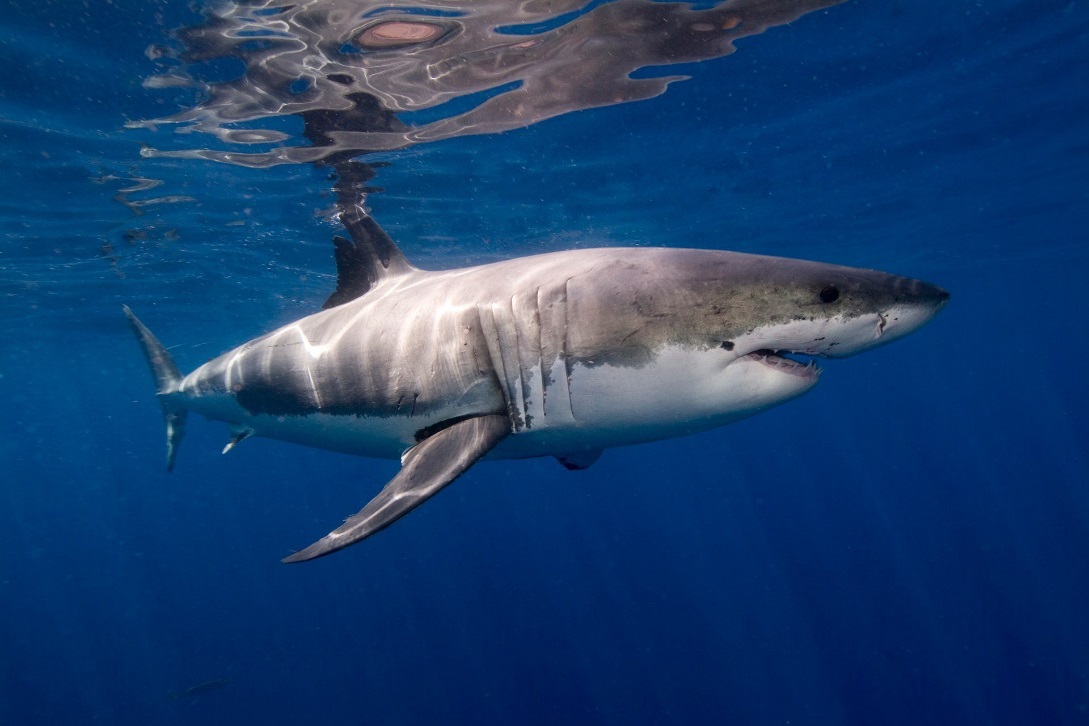 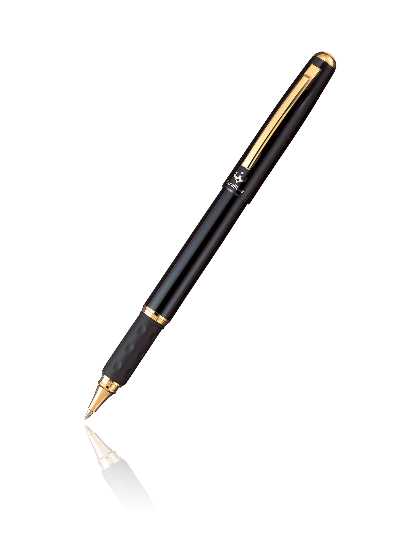 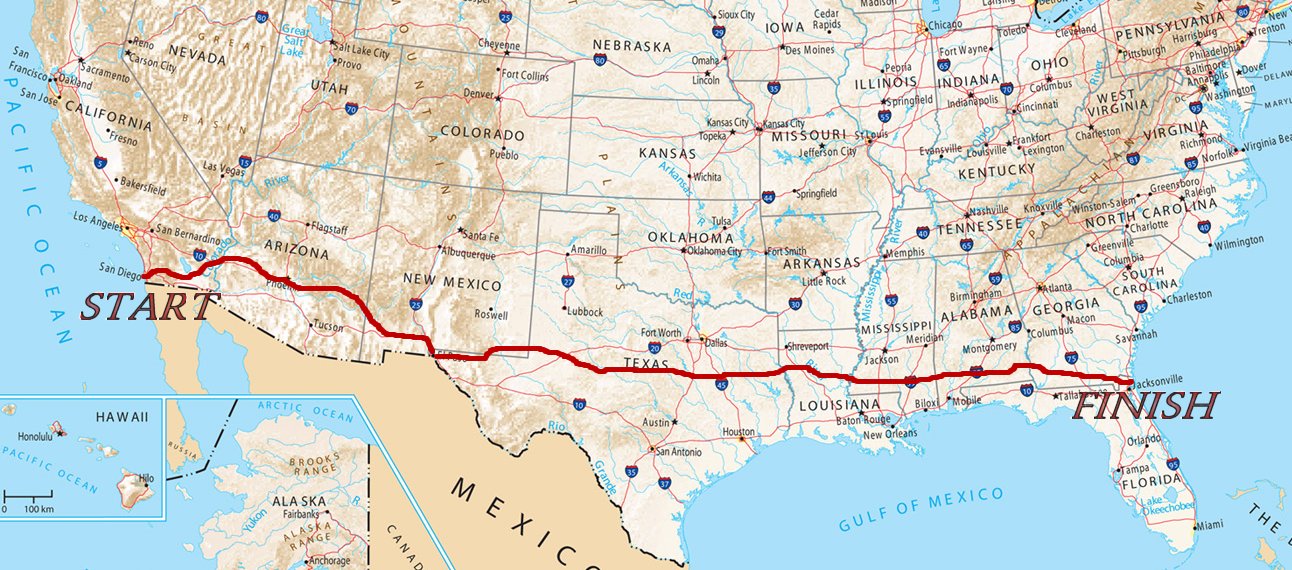 1.2 Standards of Measurement
Measuring Distance
Reading a metric ruler
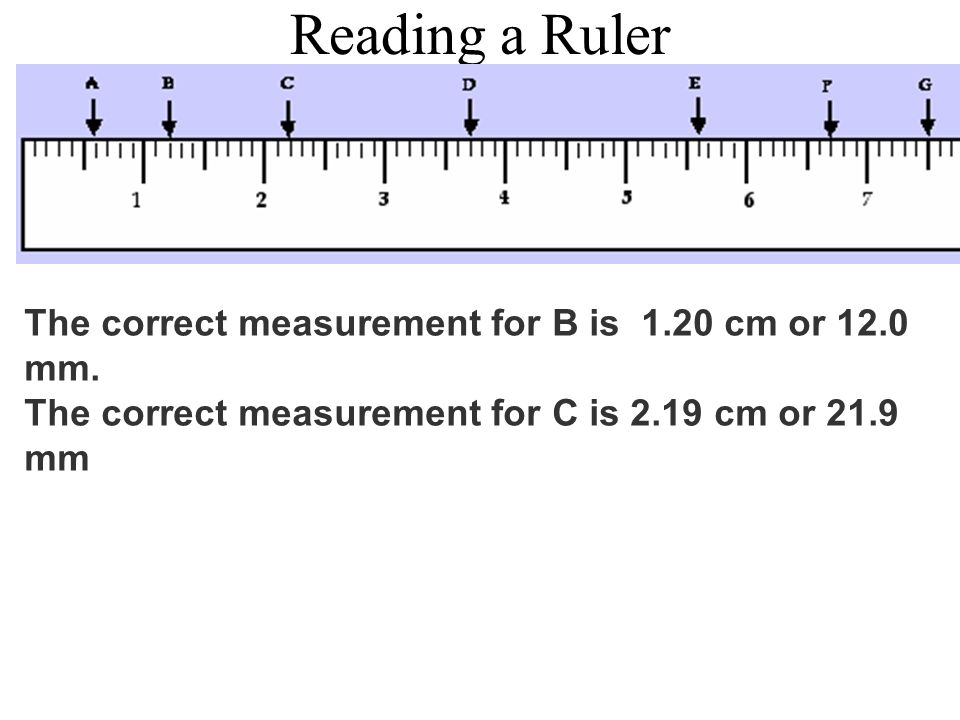 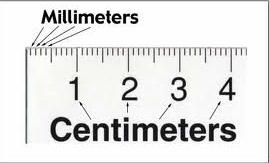 1.2 Standards of Measurement
Measuring Volume
Volume is the amount of space occupied by an object
Volume of a solid rectangle: length x width x height
Final volume in in (units)³
 If I had a brick that was 6 cm long, 4 cm wide, and 3 cm tall, what would its volume be?


Liquid Volume
Use liters (L) or milliliters (mL)
1 mL = 1 cm³
1.2 Standards of Measurement
Measuring Matter
Mass is a measurement of the quantity of matter in an object
Base unit: gram (g)

How do mass and weight differ?
Mass is a measurement of the amount of matter something contains
Weight is the measurement of the pull of gravity on an object
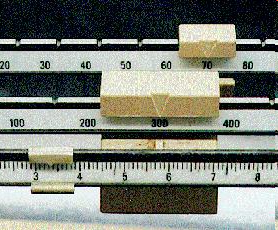 Once you have balanced the scale, you add up the amounts on each beam to find the total mass.  
What would be the mass of the object measured in the picture? 
_______ + ______ + _______ = ________ g
Measuring Mass
We will be using triple-beam balances to find the mass of various objects.
The objects are placed on the scale and then you move the weights on the beams until you get the lines on the right-side of the scale to match up.
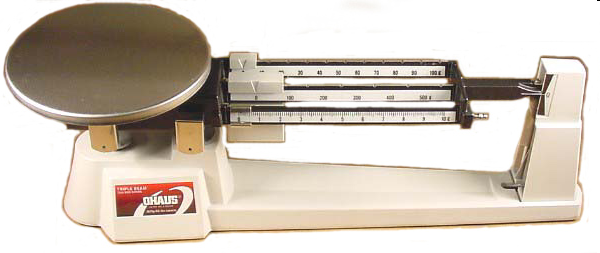 1.2 Standards of Measurement
Measuring Matter
Density
Mass per unit volume of a material
Density = mass divided by volume
d=m/v
Typically expressed in grams/centimeter³ or grams/milliliter
Remember 1 cm³ = 1 mL
What is the density of an object that has a mass of 10 g and a volume of 2 cm³?
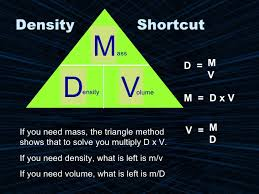 1.2 Standards of Measurement
Measuring Time and Temperature
Time: measured in seconds

Temperature: typically measured in Celsius (C)
Freezing = 0°C
Boiling = 100°C
Human body temperature = 37°C

Sometimes temperature is measured in Kelvin (K)
Absolute Zero (0 K) = the coldest possible temperature
To convert Celsius to Kelvin, add 273 to the Celsius reading
Practice: Convert 27°C to Kelvin.
1.2 Conversions
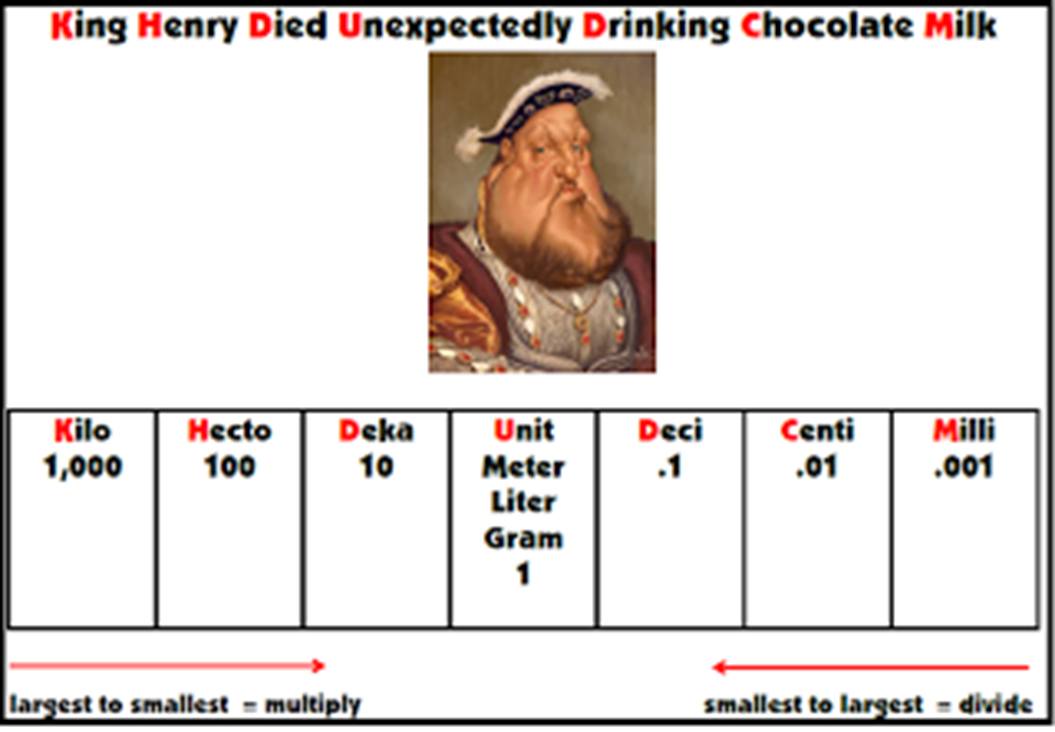 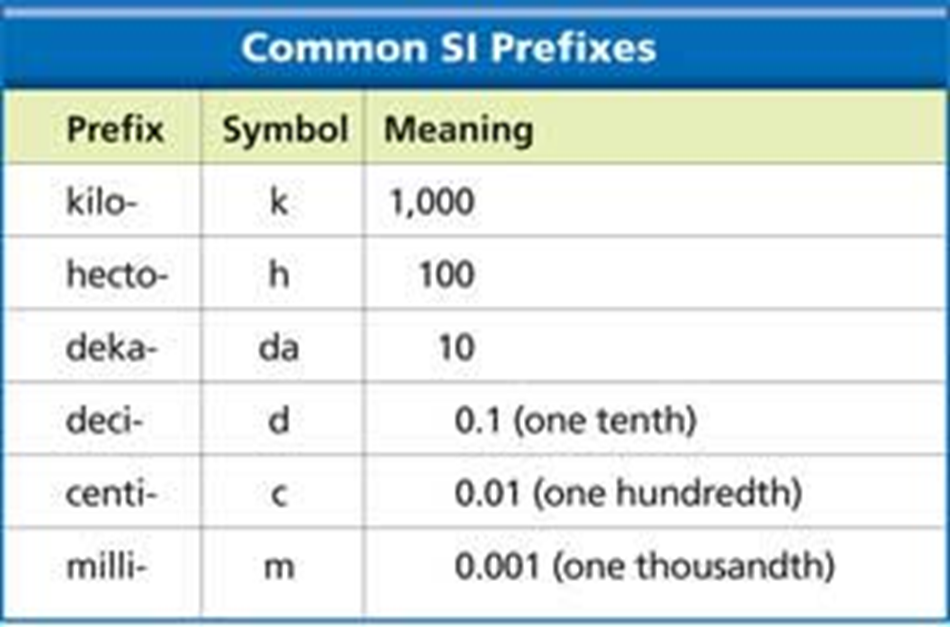 1
2
3
MetersLitersGrams
How do you use the “ladder” method?
1st – Determine your starting point.
2nd – Count the “jumps” to your ending point.
3rd – Move the decimal the same number of jumps in the same direction.
Starting Point
Ending Point
__.
__.
__.
2
3
1
Ladder Method
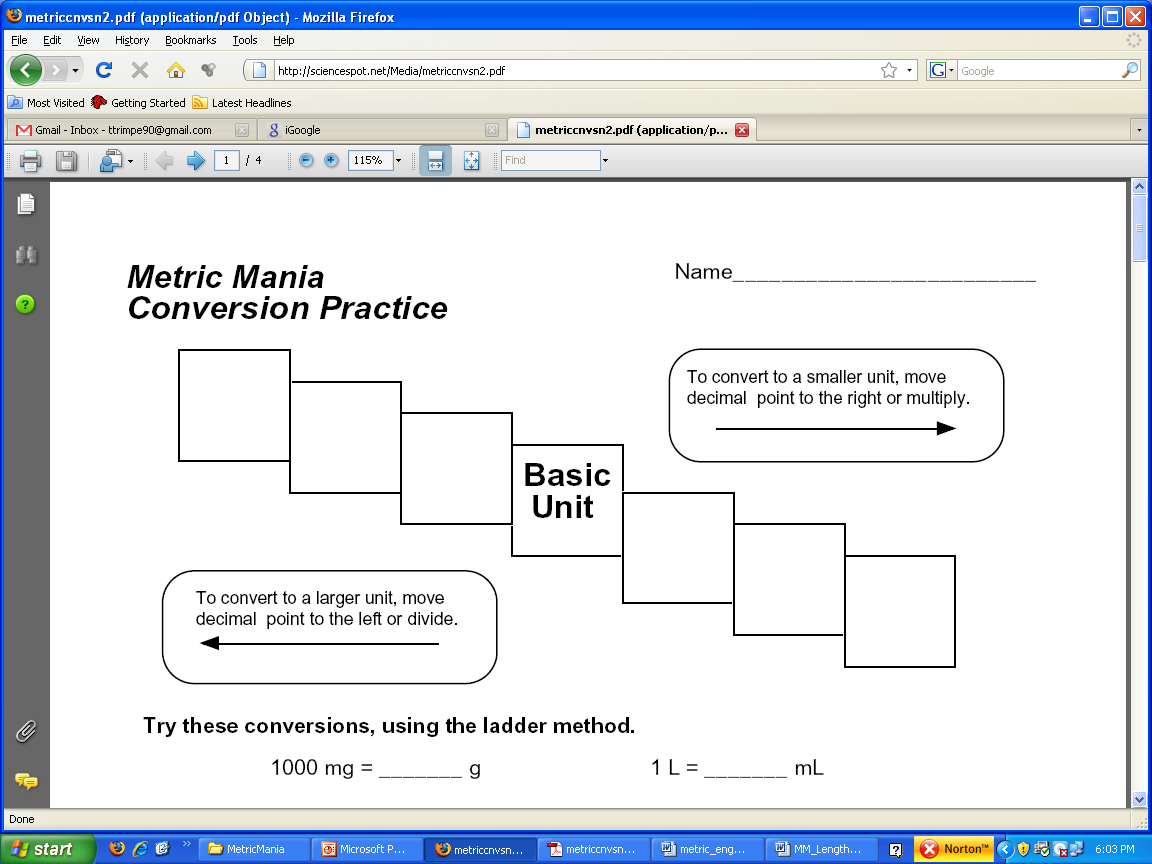 KILO1000Units
HECTO100Units
DEKA10Units
DECI0.1Unit
CENTI0.01Unit
MILLI0.001Unit
4 km = _________ m
How many jumps does it take?
4.
= 4000 m
Compare using <, >, or =.
	56 cm         6 m 			7 g          698 mg
MetersLitersGrams
Conversion Practice
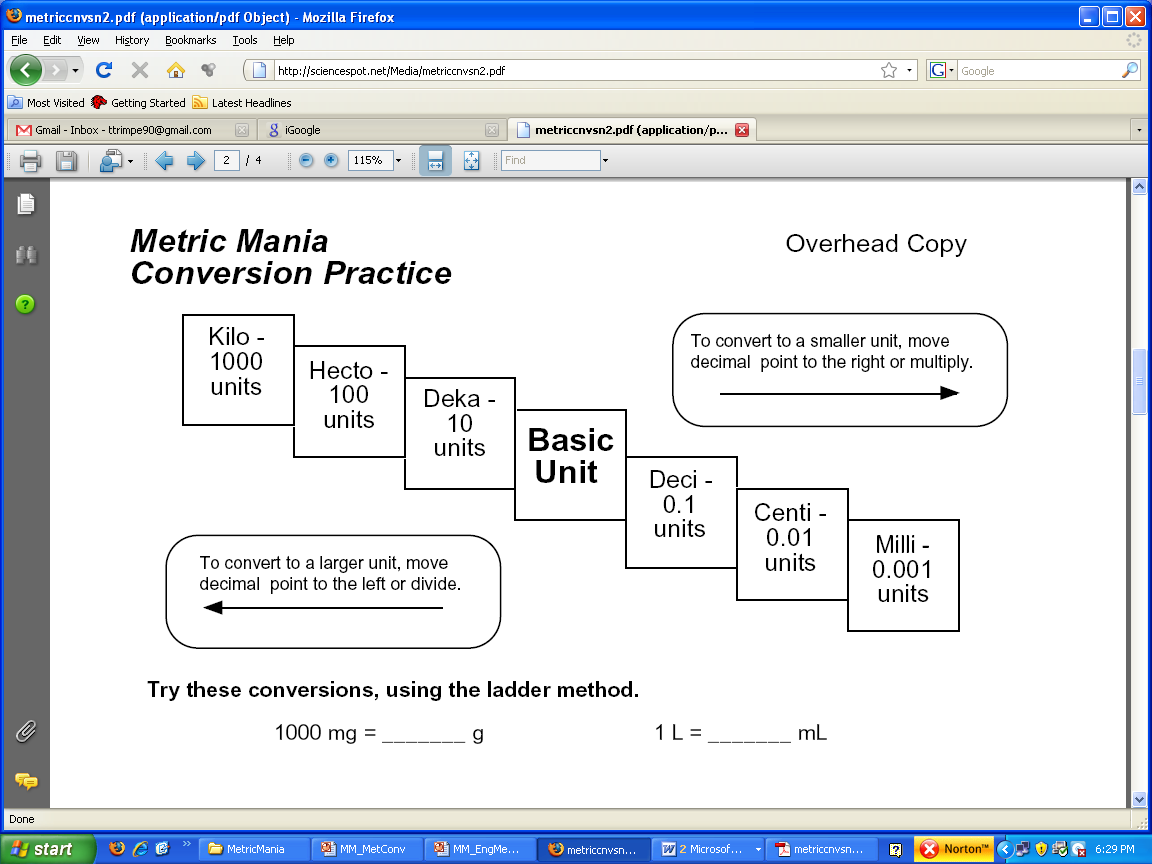 Try these conversions using the ladder method.
1000 mg = _______ g 	1 L = _______ mL		160 cm = _______ mm 

14 km = _______ m	109 g = _______ kg 	250 m = _______ km
Write the correct abbreviation for each metric unit.

1) Kilogram _____ 		4) Milliliter _____ 		7) Kilometer _____

2) Meter _____ 			5) Millimeter _____ 		8) Centimeter _____

3) Gram _____ 			6) Liter _____ 			9) Milligram _____

Try these conversions, using the ladder method.

10) 2000 mg = _______ g	 	15) 5 L = _______ mL 		20) 16 cm = _______ mm

11) 104 km = _______ m 		16) 198 g = _______ kg 		21) 2500 m = _______ km

12) 480 cm = _____ m 		17) 75 mL = _____ L 		22) 65 g = _____ mg

13) 5.6 kg = _____ g 		18) 50 cm = _____ m 		23) 6.3 cm = _____ mm

14) 8 mm = _____ cm 		19) 5.6 m = _____ cm 		24) 120 mg = _____ g